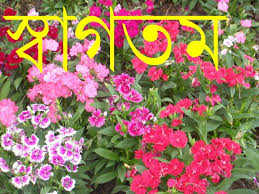 শিক্ষক পরিচিতি
জয়শ্রী রায়
সহকারি শিক্ষক 
মিয়াপাড়া সরকারি প্রাথমিক বিদ্যালয় কালীগঞ্জ,লালমনিরহাট।
পাঠ পরিচিতি
বিষয়ঃবাংলাদেশ ও বিশ্বপরিচয় 
শ্রেণিঃচতুর্থ
পাঠঃএলাকার উন্নয়ন 
পাঠ্যাংশঃগ্রামাঞ্চল 
সময়ঃ৪৫
শিখনফল
৯.১.১.নিজ এলাকার ঊন্নয়ন মূলক  কর্মকান্ডের
তালিকা তৈরি করতে পারবে।
এসো কিছু ছবি দেখি
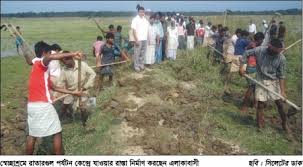 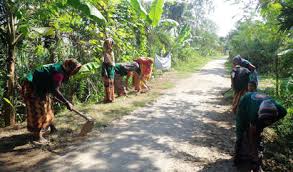 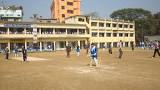 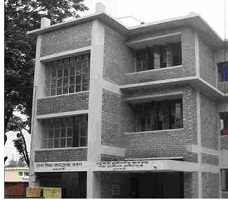 পাঠের শিরোনাম
এলাকার উন্নয়ন 
গ্রামাঞ্চল
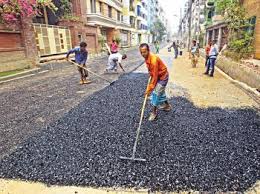 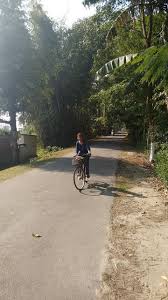 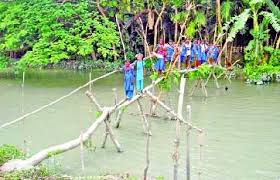 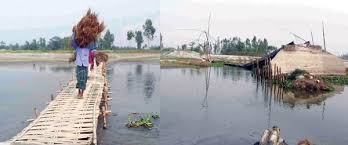 রাস্তা ও সাঁকো মেরামত।
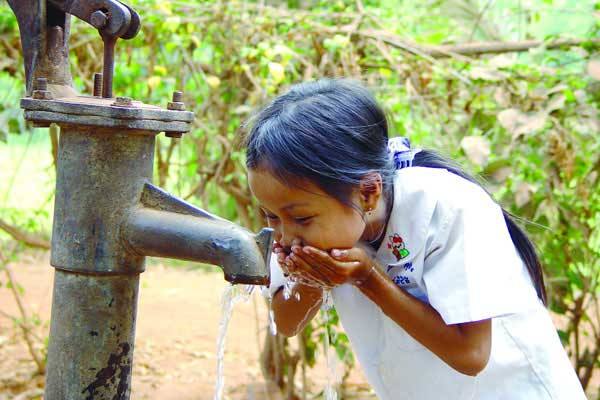 নিরাপদ পানি পাওয়ার জন্য টিউবয়েল
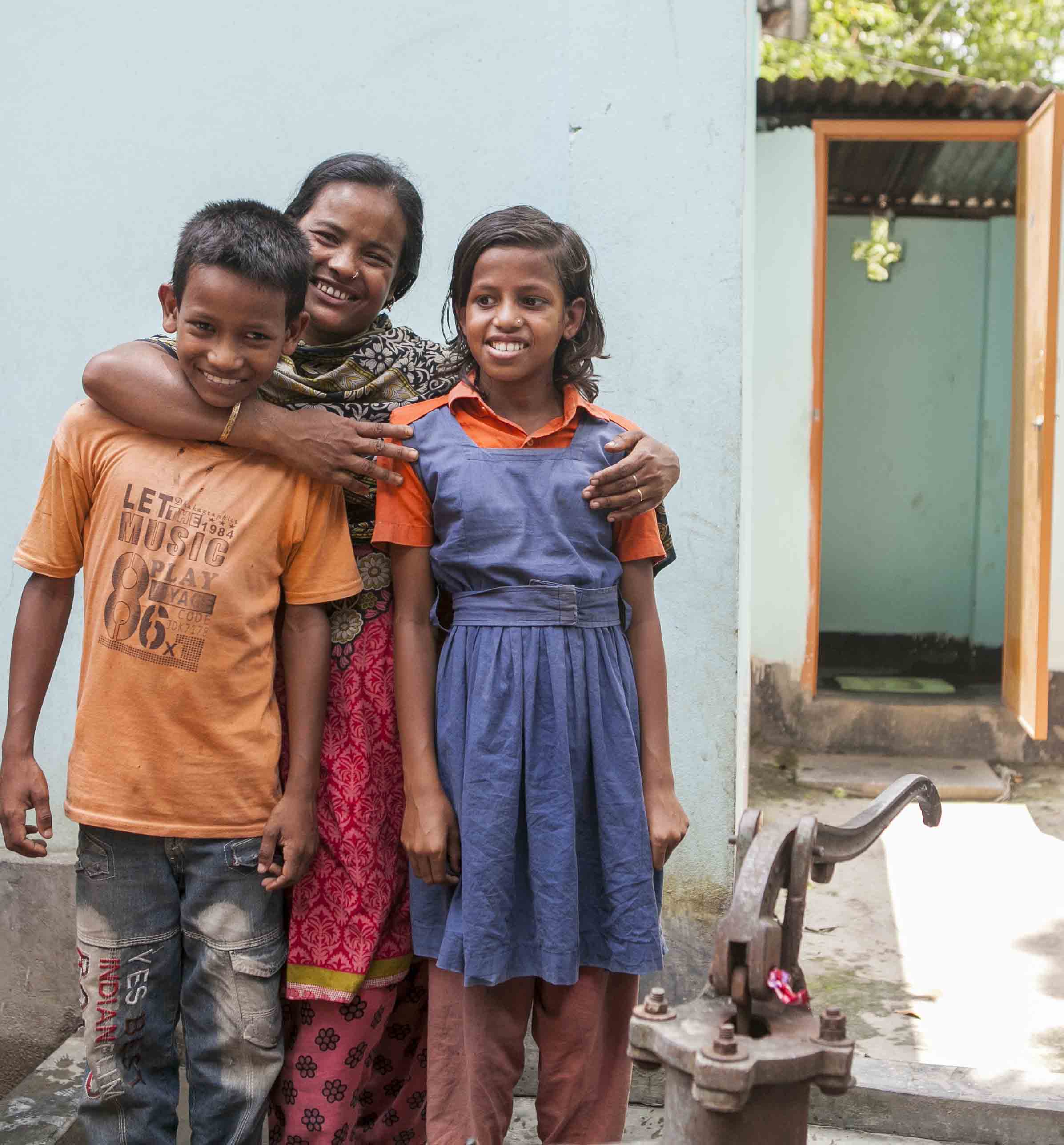 প্রতি বাড়িতে সেনিটারি পায়খানা
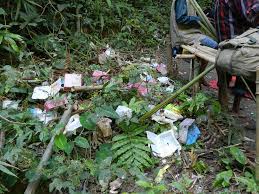 ময়লা-আবর্জনার নির্দিষ্ট জায়গা
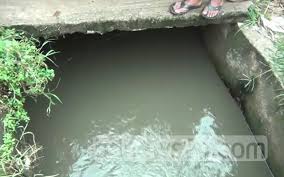 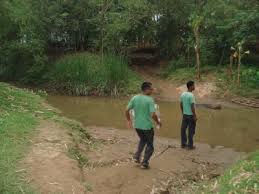 জলাবদ্ধতামুক্ত থাকার জন্য নালা ও খাল
দলীয় কাজ
তোমরা চারটি দলে ভাগ হও। 
প্রত্যেক দল তোমাদের এলাকায় কী কী উন্নয়ন মূলক কাজ করা দরকার তা লিখ।
তোমরা এখন বইয়ের ৪৪-৪৫  পৃষ্ঠা বের করে মিলিয়ে নাও।
মূল্যায়ন
সঠিক উত্তরটি খাতায় লিখ
১.গ্রাম এলাকায় নিরাপদ পানির জন্য কী প্রয়োজন?
ক)পুকুর খ)নদী গ)নলকূপ ঘ)খাল।
উপযুক্ত শব্দ দিয়ে শুন্যস্থান পূরন কর 

ক)আমরা কেউ কেউ--------বাস করি
খ)প্রত্যেকের বসবাসের এলাকাকে তার--------নিজ এলাকা বলা হয়।
সংক্ষেপে উত্তর লিখঃ
ক)গ্রামীণ অঞ্চলের দুইটি সুবিধা উল্লেখ কর। 
খ)কিভাবে রাস্তা-ঘাট ও সেতু মেরামত করা সম্ভব লিখ।
ধন্যবাদ
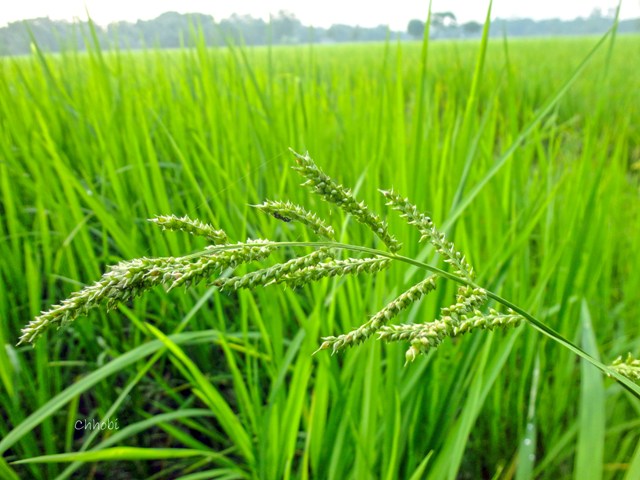